Developing a Retention to Care Program in a Multidisciplinary Team
Pedro Coronado
VP of Access and Continuity of Care
South Central AETC LPS Director
Learning Objectives
Identify the need for a retention to care program based on national state and local low retention rates.
Interpret lessons learned from presenter to apply or compare to emerging or established retention programs.
List the various methods, tools and strategies used to develop a retention to care program.
Organization Bio: VAC-WBC
30 years of service to the community
HIV Outpatient/Ambulatory Medical Care
RW Part B C & D
Medical Case Management
Linkage to Care
Retention to Care
Eligibility/ADAP
Medical Transportation
HIV/HCV Elimination Program
PrEP & PEP Services
HRT
HIV Outreach Prevention 
HIV/HCV/ STI Screenings
Condom Saturation Program
Community Mobilization
Mental Health 
Drag Out HIV
C.L.E.A.R
AIDS United funding
South Central AETC Local Partner Site
HIV Linkage, Retention & Case Management ECHO (Coming Soon-January 2019)
Local Data: Rio Grande Valley, TX
612 PLWH OUT OF CARE
773 PLWH NOT VIRALLY SUPPRESSED
[Speaker Notes: When people are able to achieve retention in care, they are able to achieve viral suppression. In the Brownsville HSDA, 63% of
total PLWH have achieved viral suppression, and 89% of PLWH who are retained in care achieved viral suppression. Retention
in care is a priority area.]
State: Texas
25,736 PLWH OUT OF CARE
35,340 PLWH NOT VIRALLY SUPPRESSED
[Speaker Notes: HIV+ Individuals Living in Texas - Number of HIV+ individuals (alive) at the end of 2016
At Least One Visit - Number of PLWH with a met need (at least one: medical visit, ART prescription, VL test, or CD4 test) in 2016
Retained in Care - Number of PLWH with at least 2 visits or labs, at least 3 months apart or suppressed at end of 2016
Achieved Viral Suppression - Number of PLWH whose last viral load test value of 2016 was <= 200 copies/mL 

Reference: https://www.dshs.state.tx.us/hivstd/reports/epiprofile/sec11.shtm]
National Data
[Speaker Notes: The continuum of engagement in HIV care is a framework for understanding the status of HIV care and treatment in the United States (Cheever 2007). An individual person living with HIV (PLWH) may go through several stages and may also return to earlier stages of the continuum throughout his/her life (Cheever 2007). In order to understand how HIV care delivery fits into the continuum of care, Mugavero and colleagues created a framework through which care services can be better understood, with the ultimate goal of viral load suppression (Mugavero 2011). Viral load suppression not only improves individual health, but it also reduces HIV transmission on a population level (Das 2010, Montaner 2010).  
Chart data source: Indicator Supplement, In: National HIV/AIDS Strategy for the United States: Updated to 2020. December 2016.]
Previous Prevention Program
Barriers to Previous Retention Program
High Case Loads for Medical Case Managers
150 clients average per MCM
Delayed identification of Lost to Care Clients
Linkage to Care Staff
Newly diagnosed took priority
Previous Data
Updated Retention Program
Updated Retention Program : Commitments
Call/Text Clients from the at risk and LTC list (150 days/180 days)
Schedule Appointments: Medical, Lab, Eligibility, Mental Health
Updated Retention Program: Commitments
Partial Intakes for clients who are considered Lost to Care
Eligibility 
Referral Services (Mental Health, Substance Use, Food Pantry, Housing etc…)
Transportation Services
Tools that Help
Confidential Cards
Cars
Cell Phones
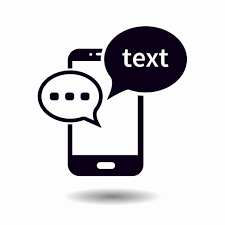 We have been looking for: 
______________
Please contact: Pedro Coronado @        956-990-8951
*This is not an attempt to collect a debt.
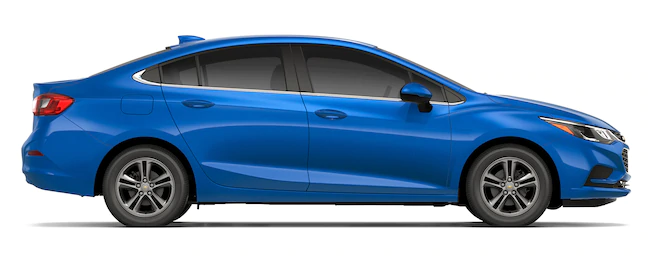 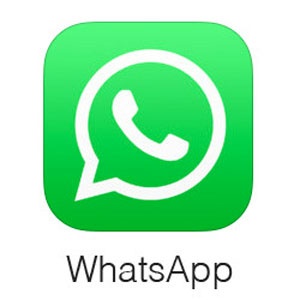 Working as a Team
Data: Updated Retention Program
Retention to Care Roadmap
Reminder Postcard
2nd Attempt
3rd Attempt
4th Attempt
5th Attempt
6th Attempt
Home Visit
Attempt “X”
15 days Later
MCM
30 days Later
MCM
45 days Later
MCM
60 days Later
MCM
75 days Later
MCM
90 days Later
Retention Specialist
120 days Later
Retention Specialist
150 days Later
Retention Specialist
1st attempt to contact client will be conducted on the same day of missed appt by the MCM
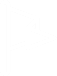 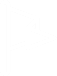 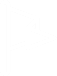 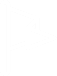 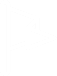 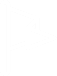 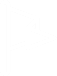 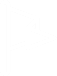 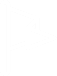 Retention Specialist will transition client to LTF after 180 days
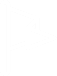 1st Missed Appt
Updated July 23, 2018
Guide to the Goal
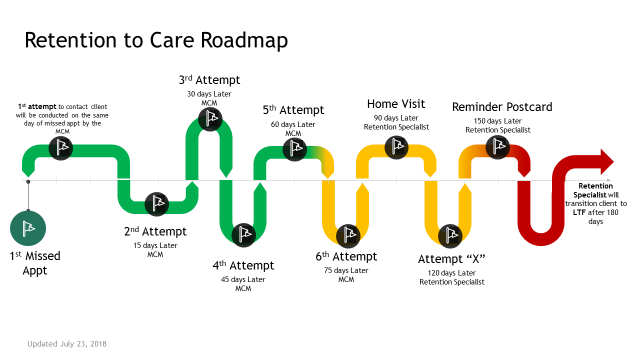 Data Comparison: Lost to Care Case Load
Data Comparison: Back in Care
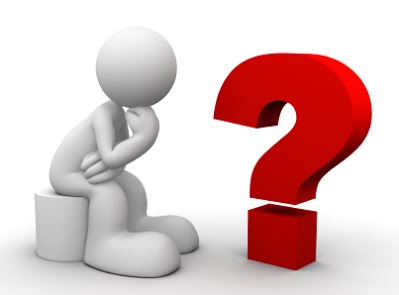 Reference:
Texas Department of State Health Services; www.dshs.state.tx.us/hivstd/reports
Gracias!
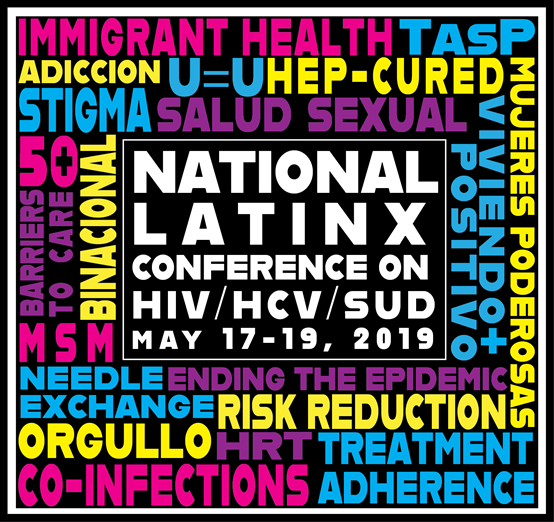 Pedro Coronado
956-507-4828 Direct Line
956-990-8951 Work Cell
www.valleyaidscouncil.com 
www.latinosandhiv.org